Интерактивная игра
для детей 
старшего дошкольного возраста
«Дикие животные нашего леса»
Игра «Чей хвост?»Цель: упражнять в образовании притяжательных прилагательных от существительных.(лосиный, волчий, лисий, заячий, медвежий, беличий).Задание: Назовите, чей это хвост.
«Чей хвост»
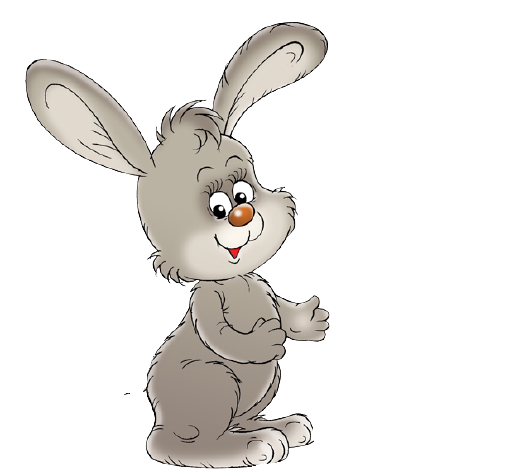 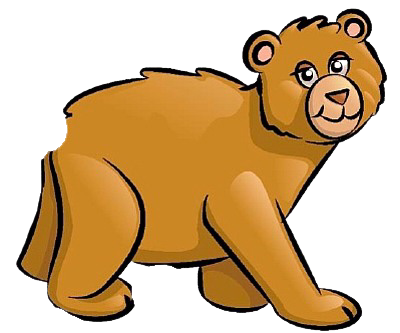 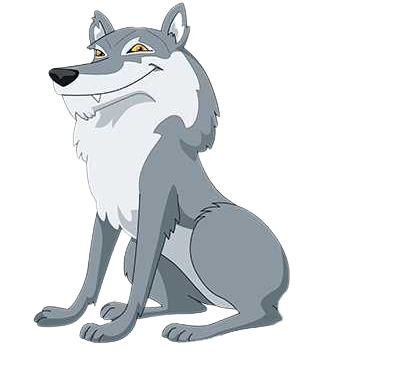 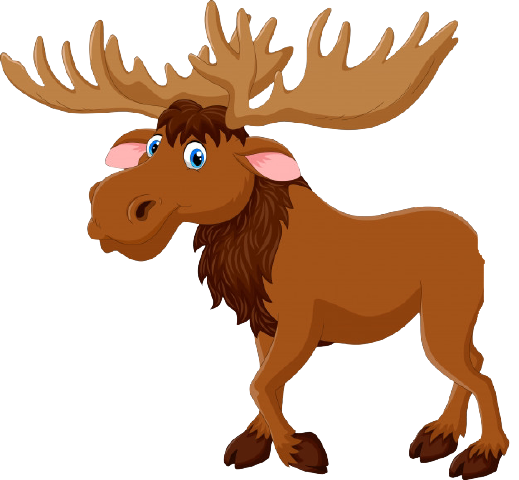 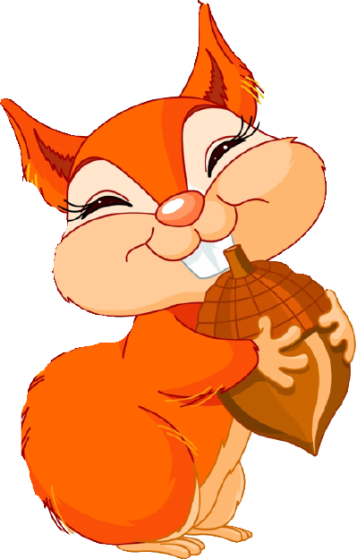 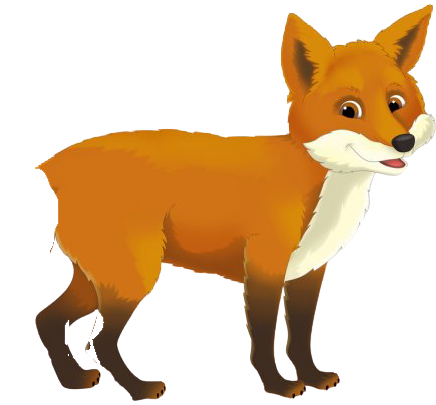 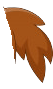 «Чей хвост»
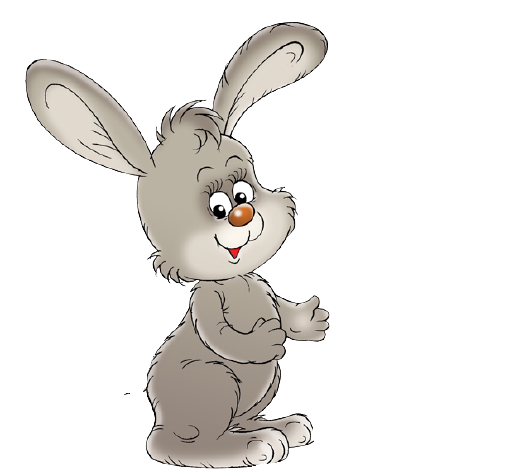 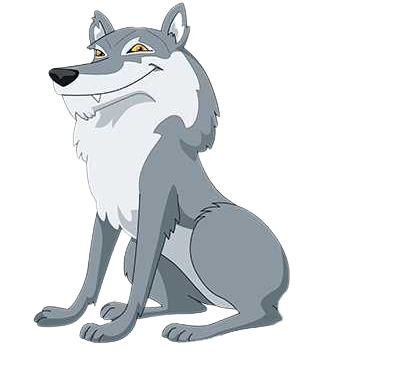 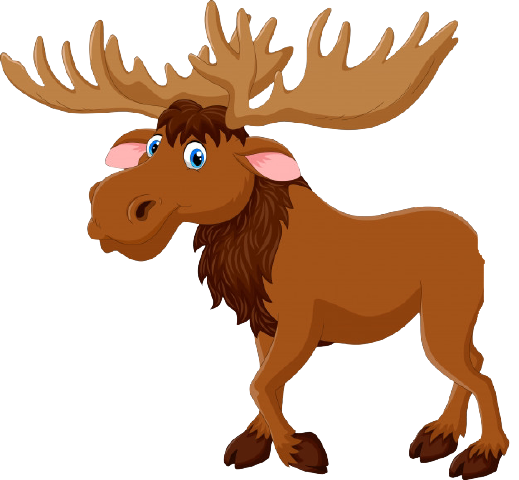 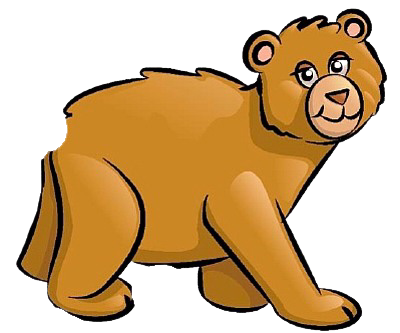 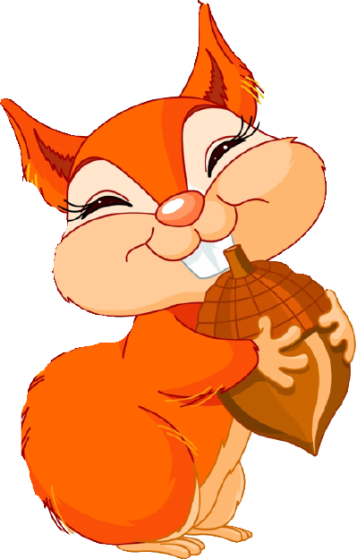 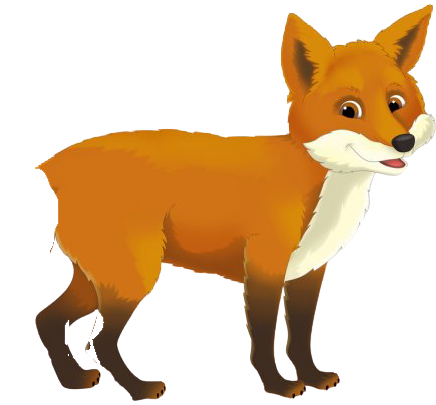 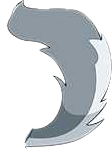 «Чей хвост»
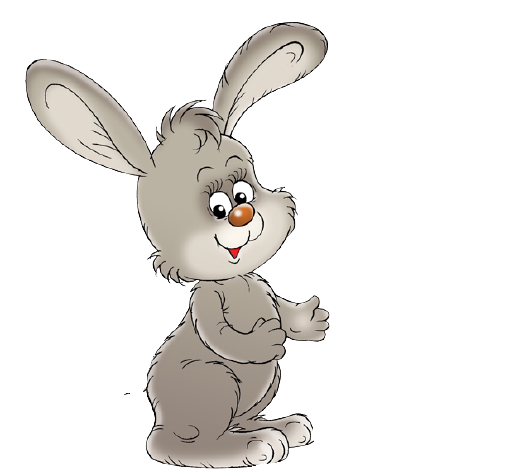 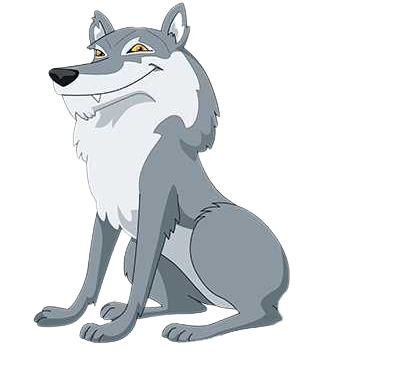 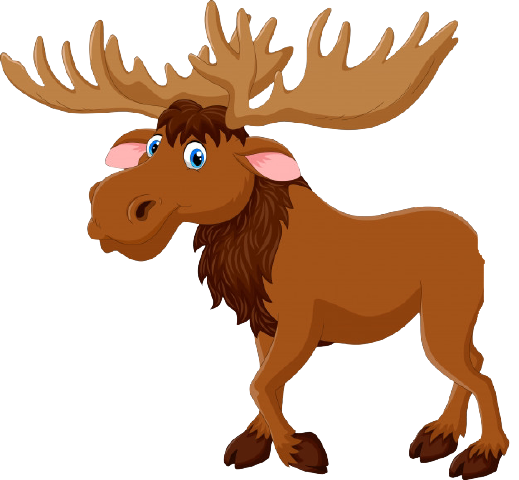 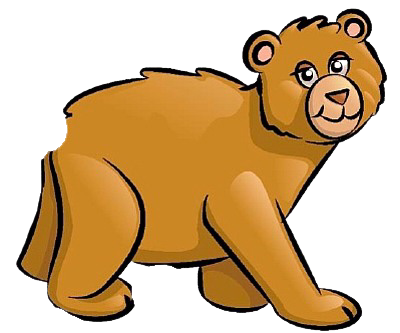 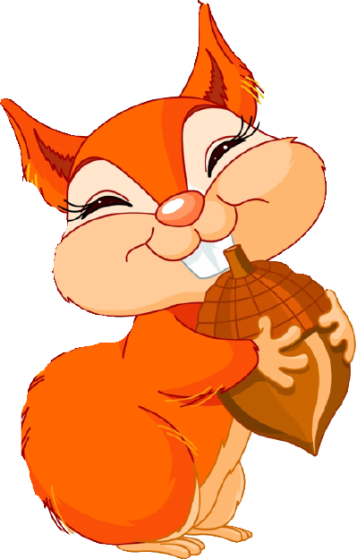 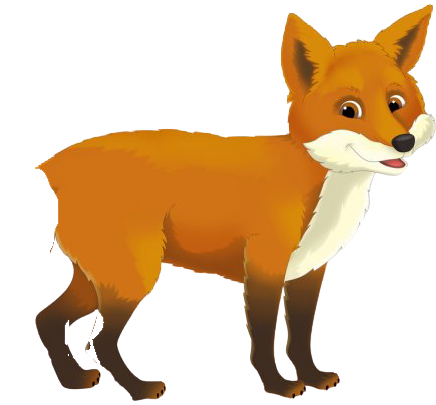 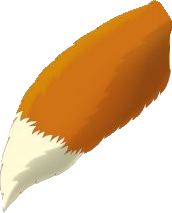 «Чей хвост»
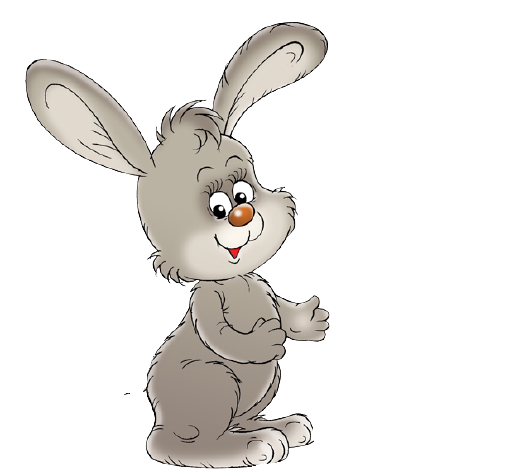 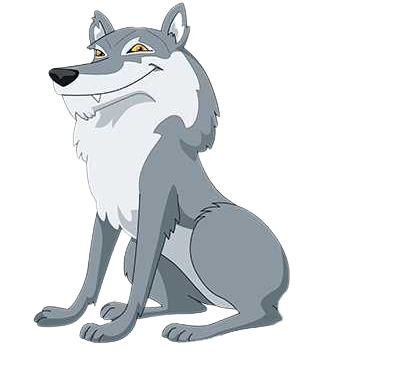 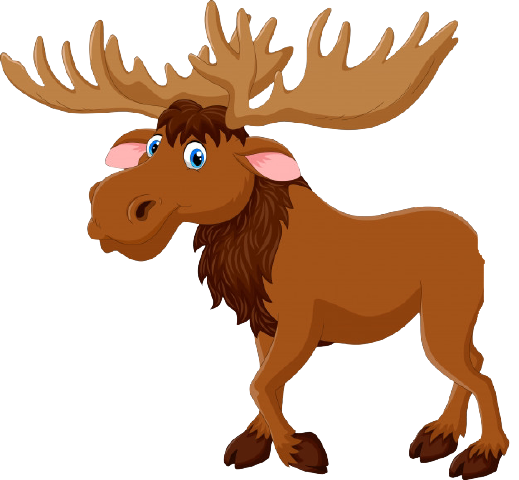 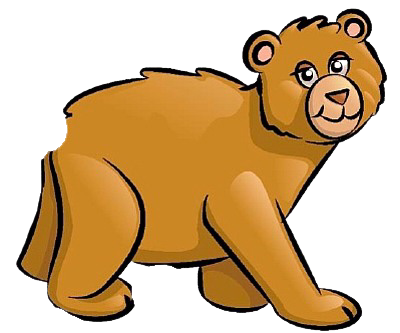 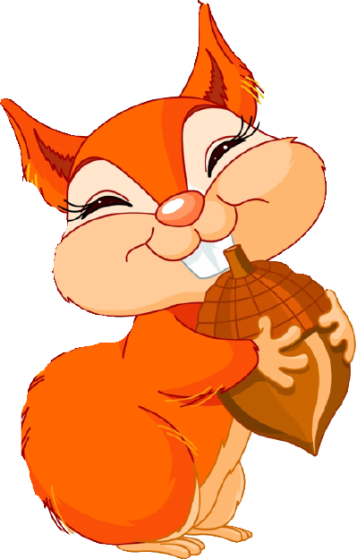 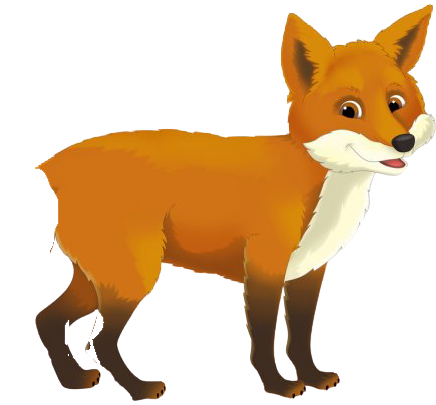 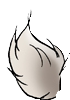 «Чей хвост»
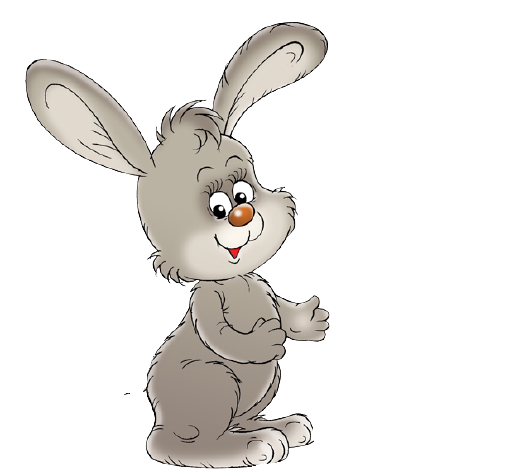 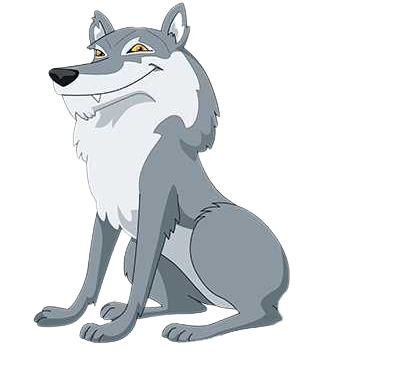 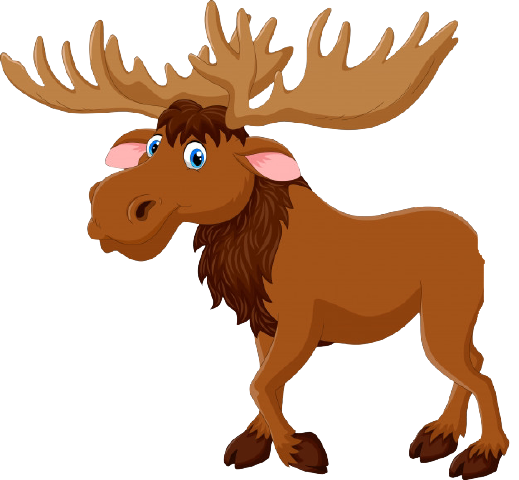 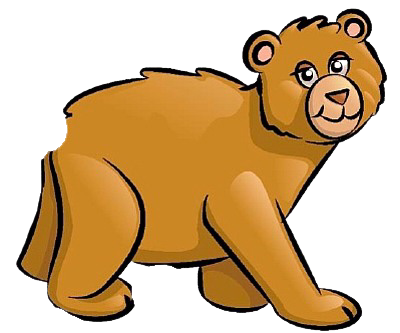 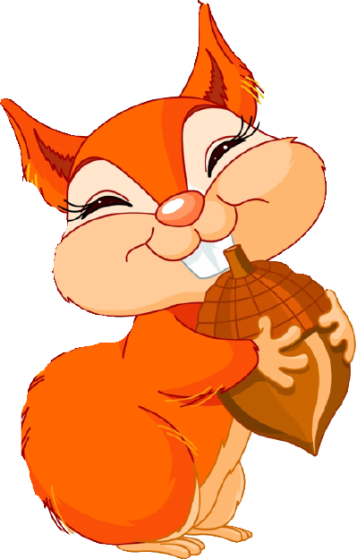 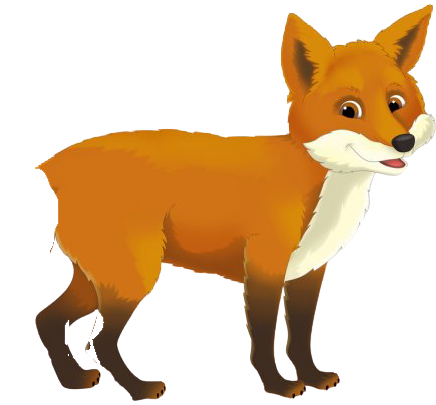 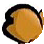 «Чей хвост»
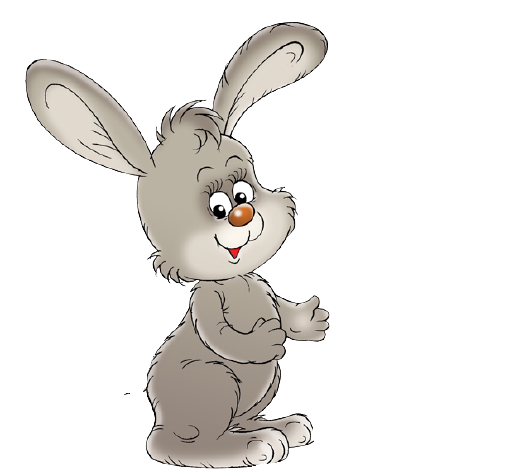 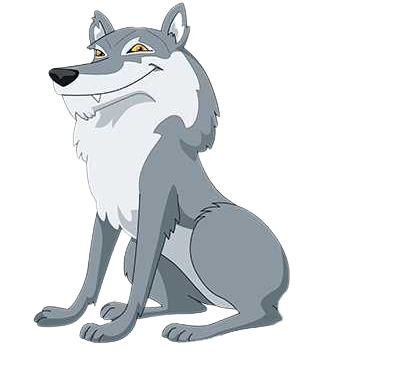 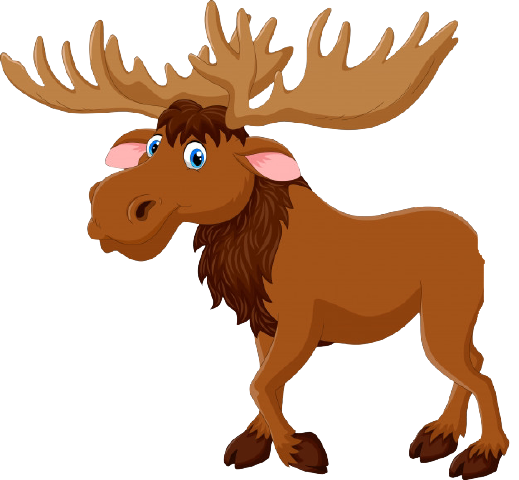 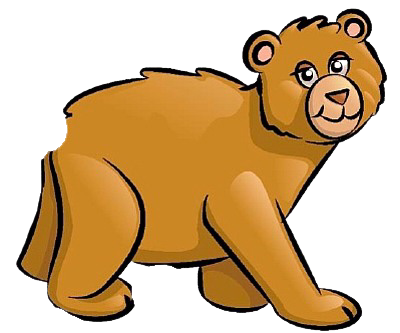 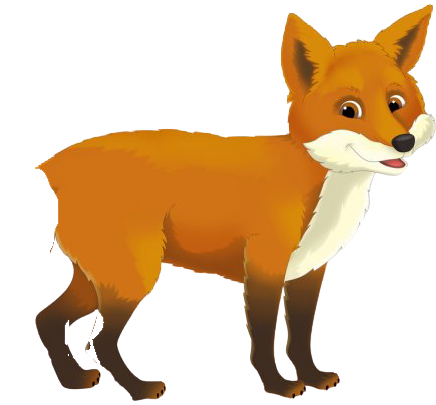 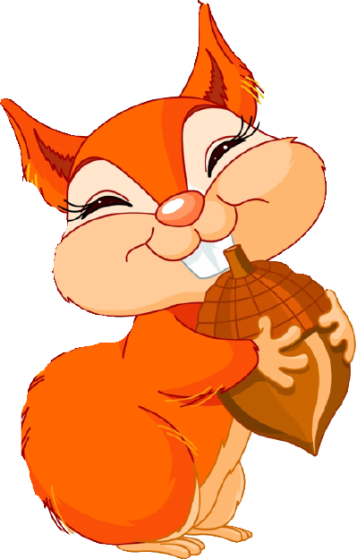 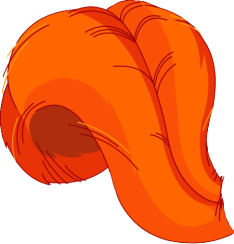 Игра «Чьи следы?»Цель: упражнять в образовании притяжательных прилагательных от существительных.(медвежьи, лосиные, рысьи, беличьи, волчьи). Задание: Назовите, чьи это следы.
«Чьи это следы»
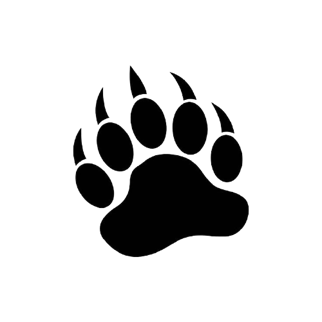 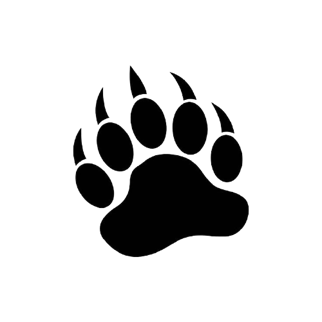 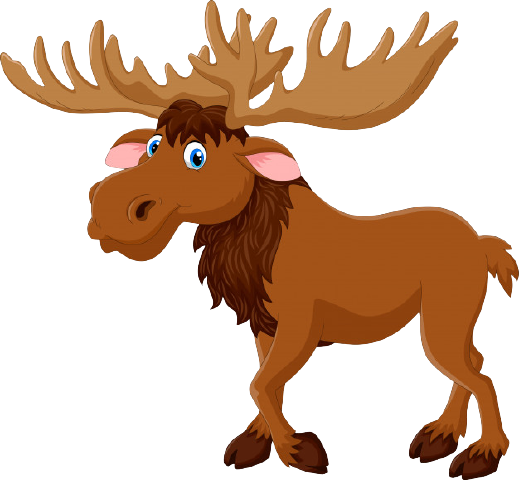 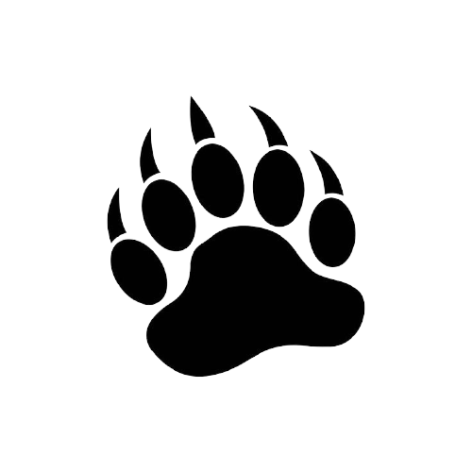 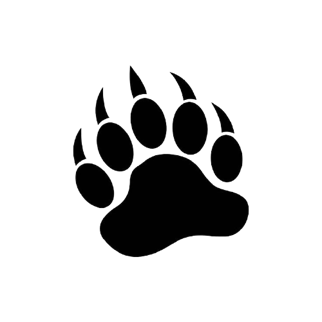 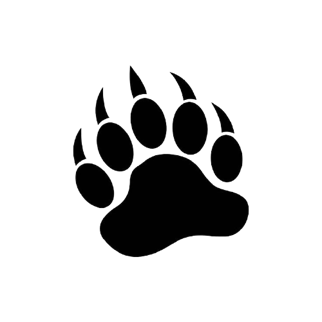 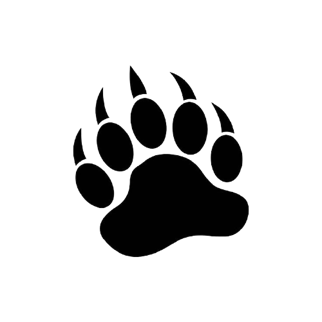 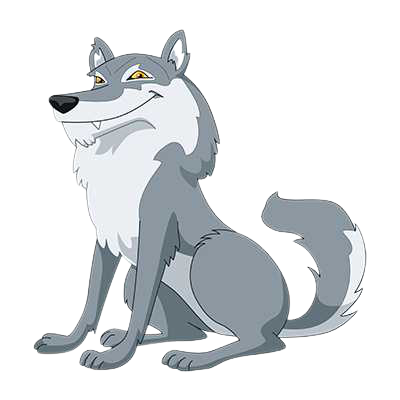 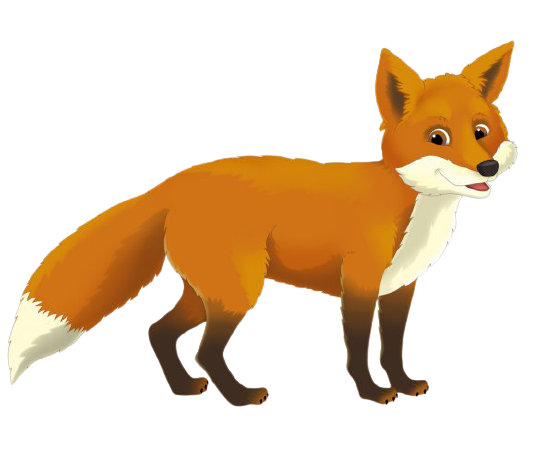 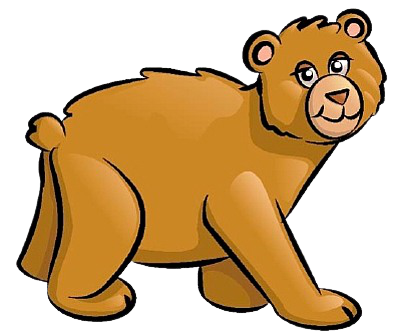 «Чьи это следы»
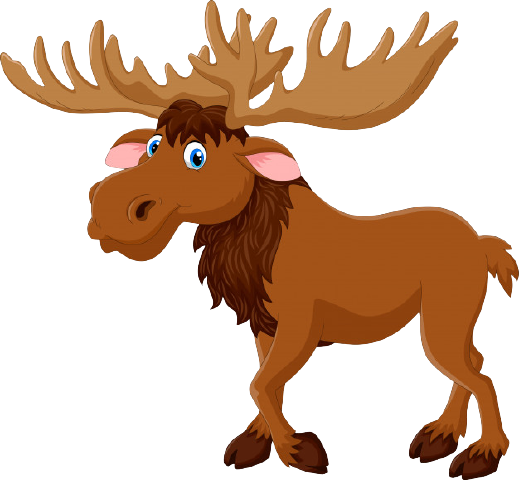 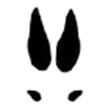 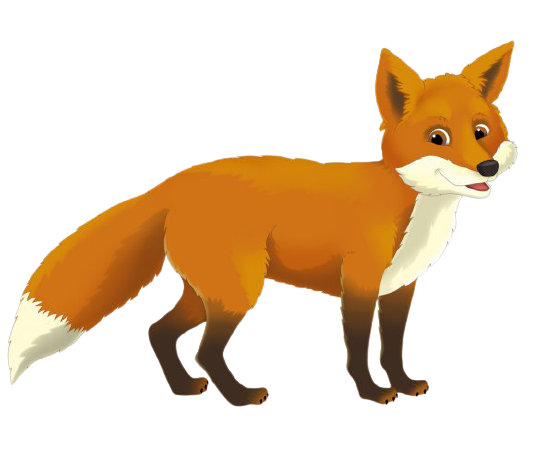 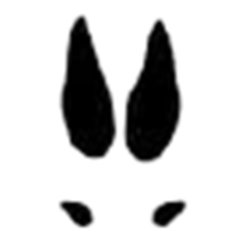 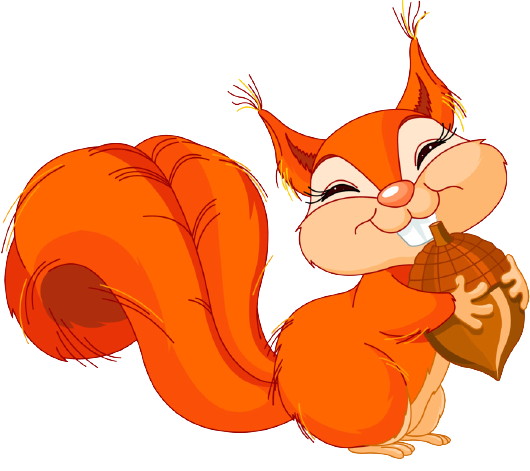 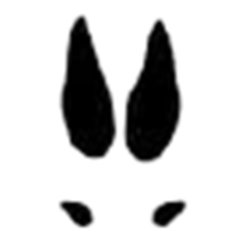 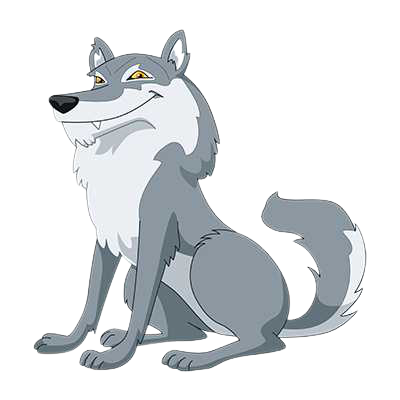 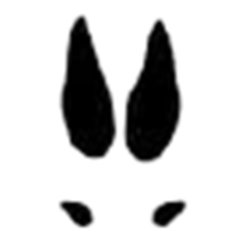 «Чьи это следы»
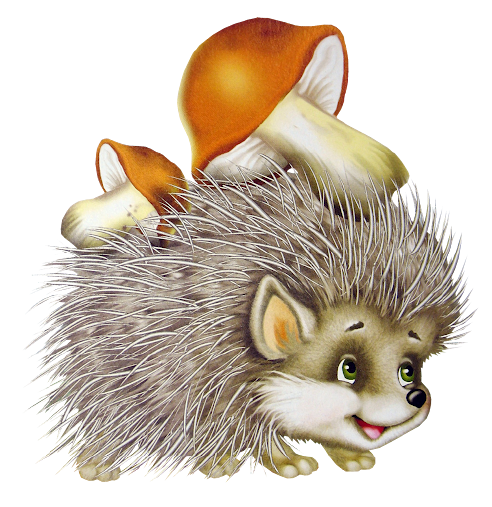 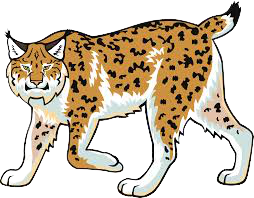 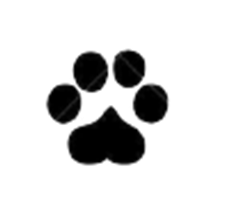 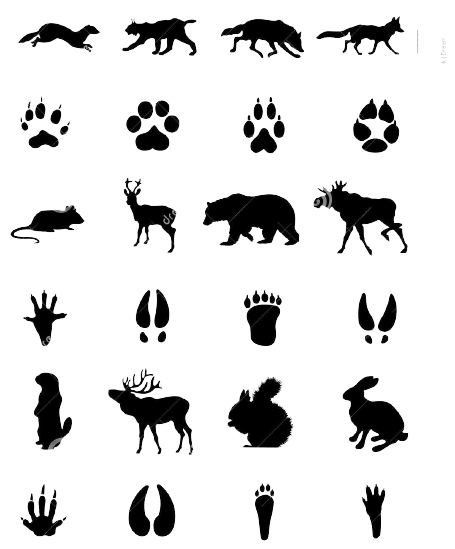 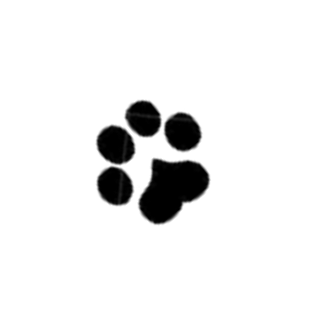 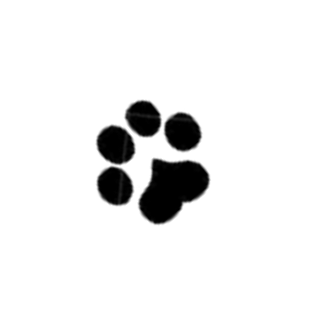 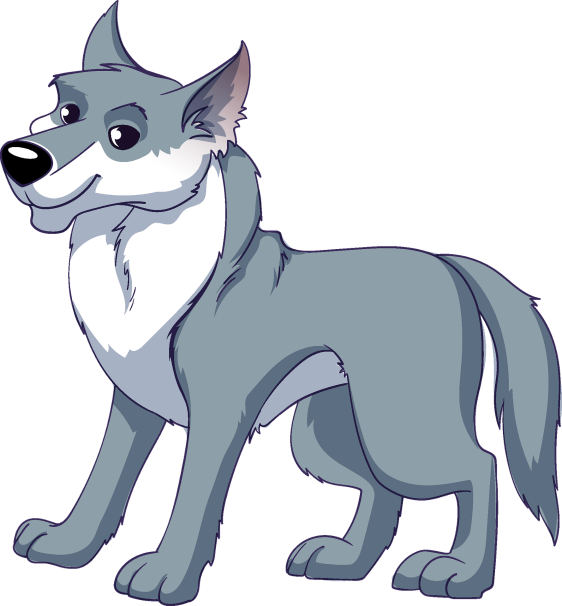 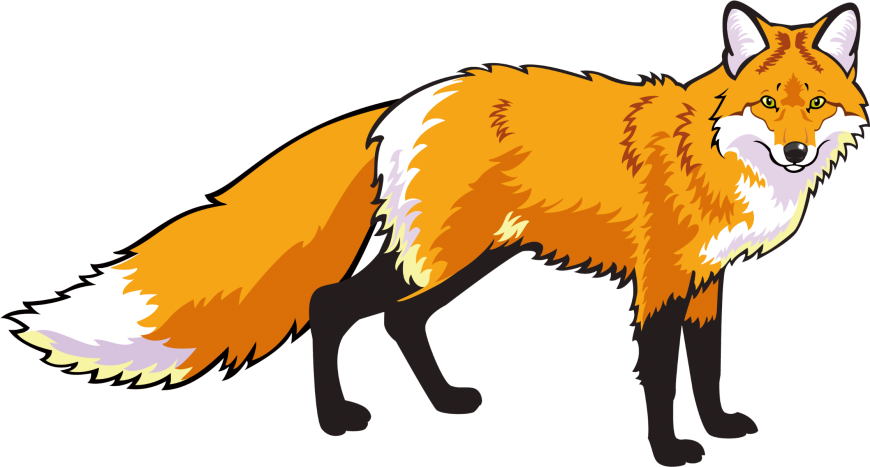 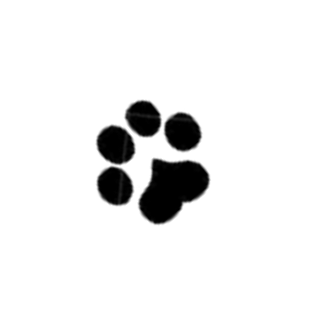 «Чьи это следы»
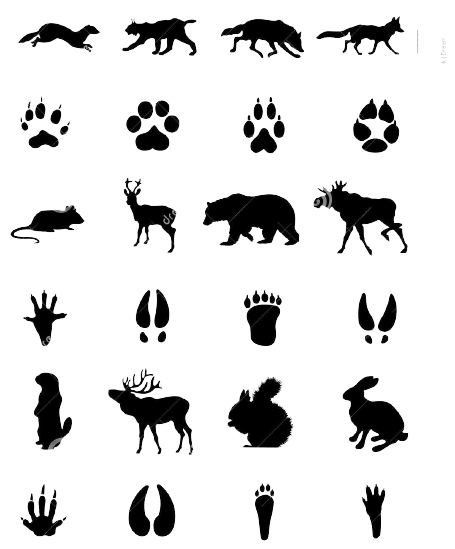 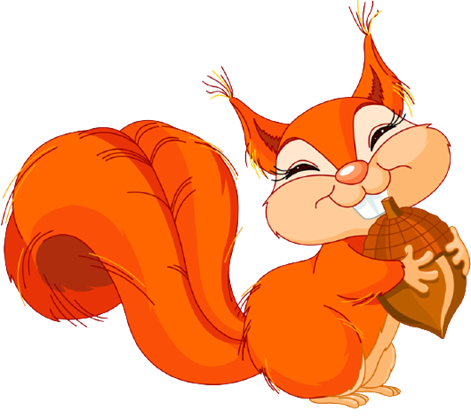 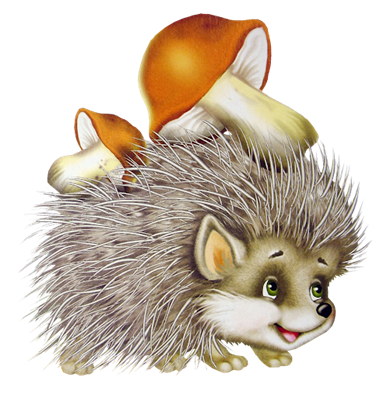 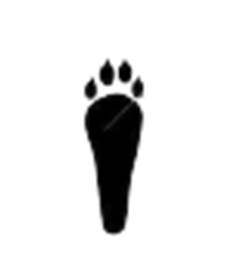 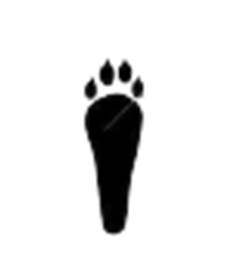 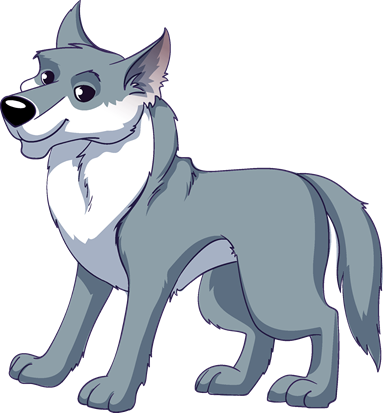 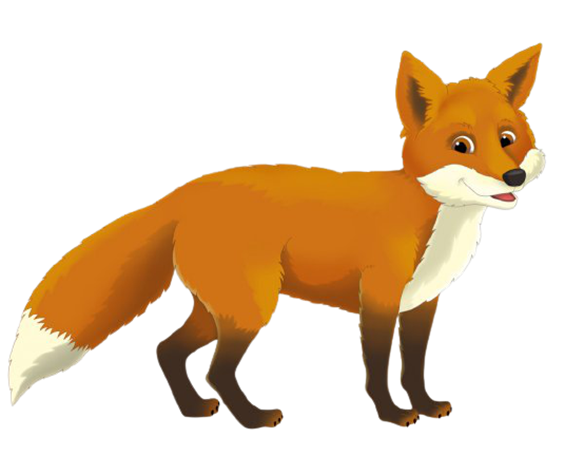 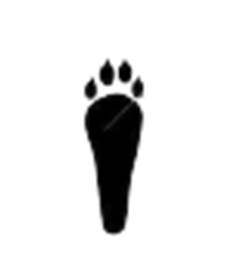 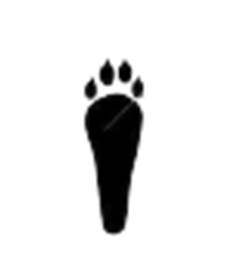 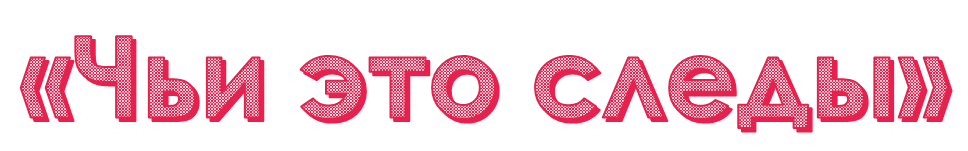 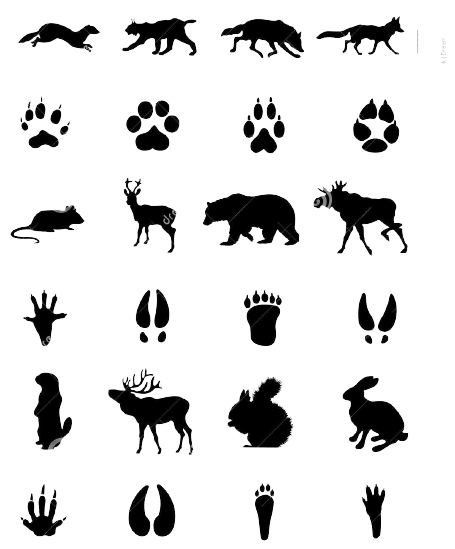 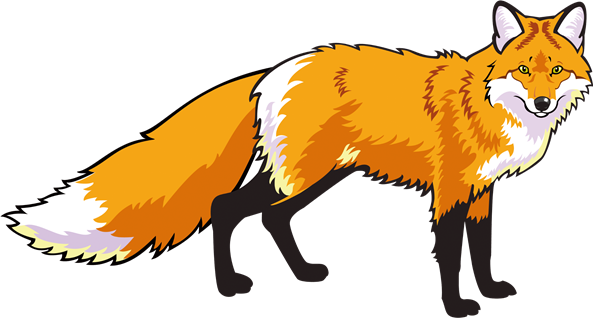 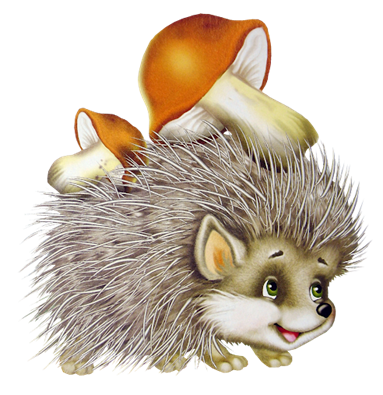 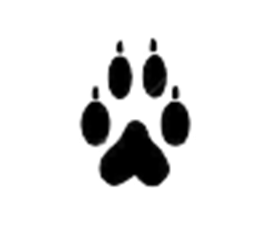 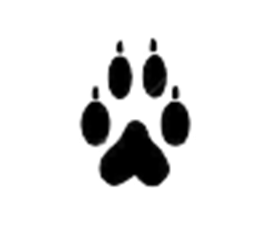 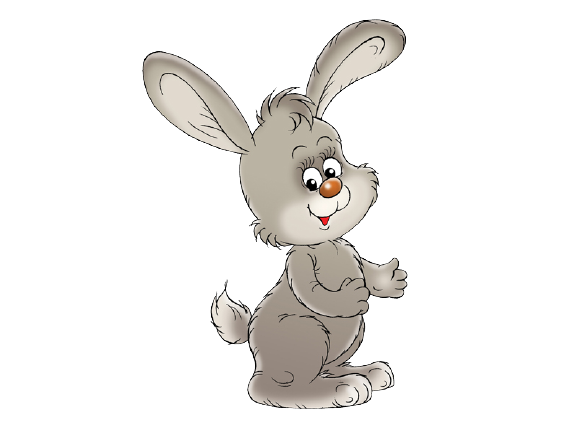 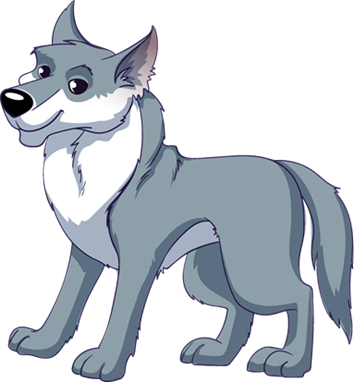 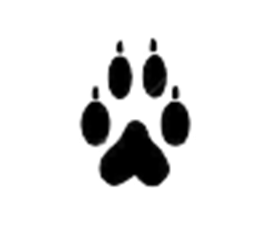 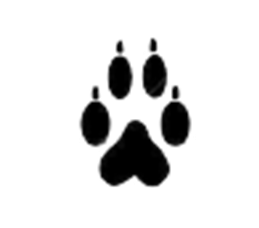 Игра «Кто живет в нашем лесу?»Цель: обобщить знания детей о диких животных родного края. (волк, белка, рысь, заяц, лиса, кабан, медведь, лось, еж).Задание: Назовите, какие животные живут в нашем лесу.
«Кто живет в нашем лесу?»
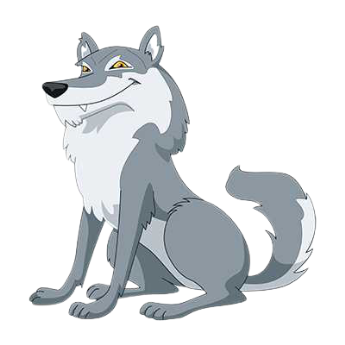 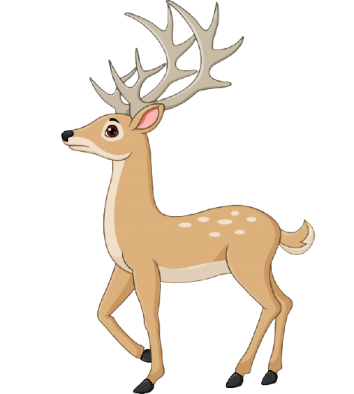 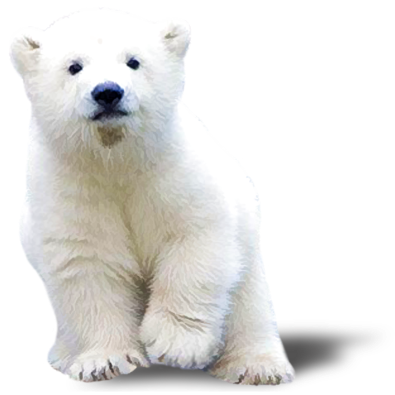 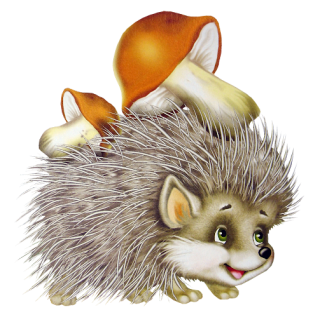 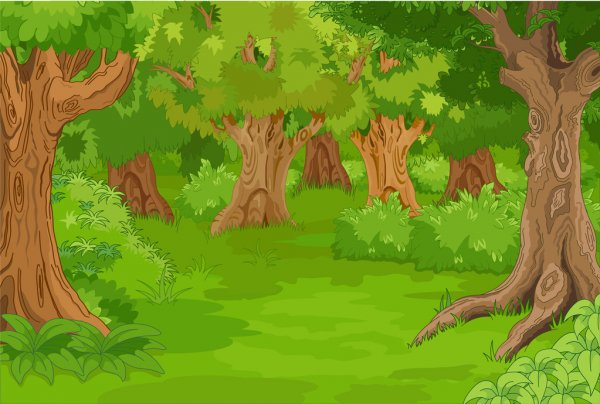 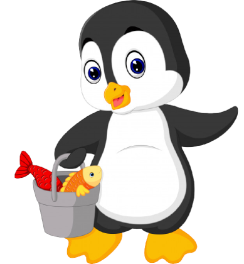 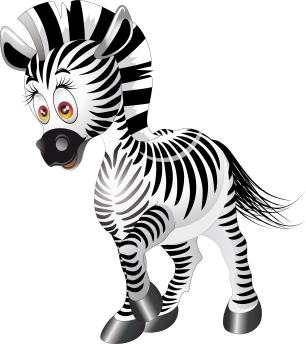 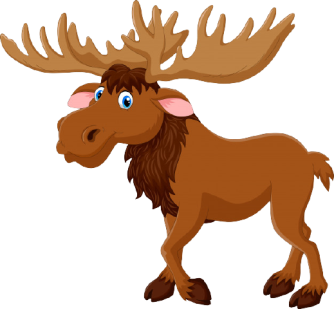 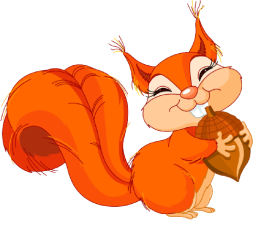 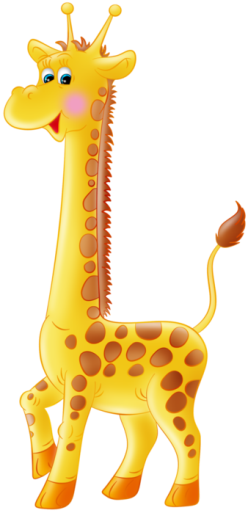 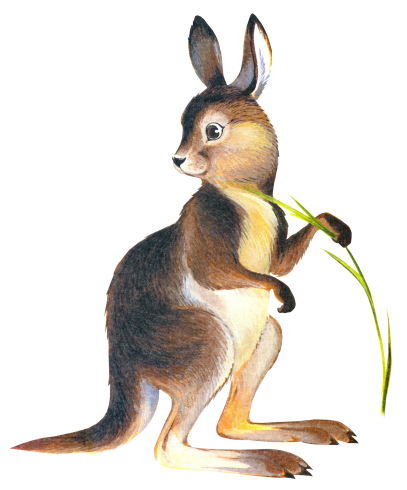 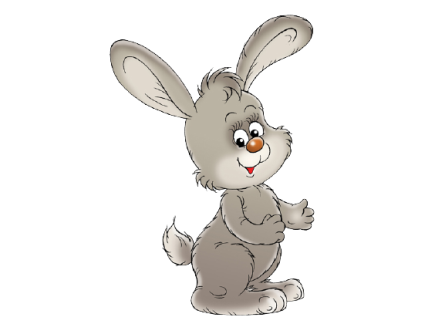 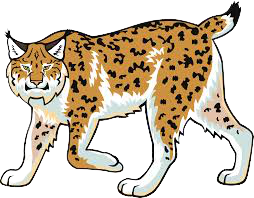 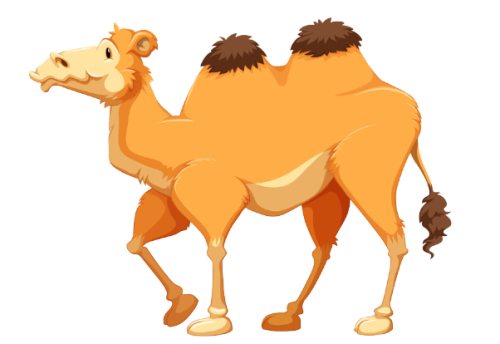 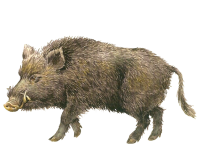 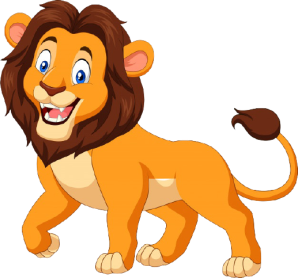 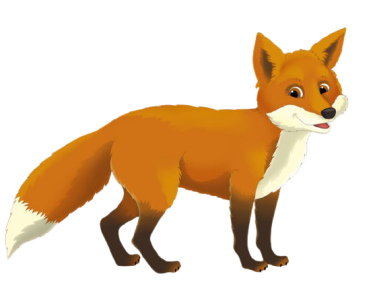 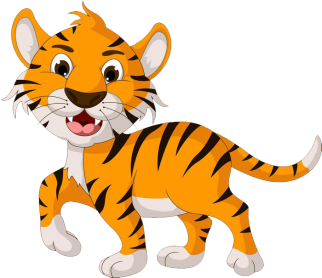 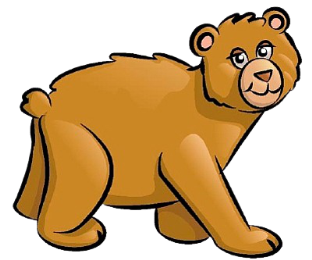 Игра «Чей это домик?»Цель: упражнять в образовании относительных прилагательных от существительных.Задание: Назовите, чей это домик.
«Чей это домик?»
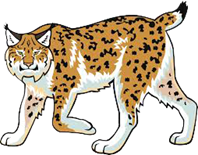 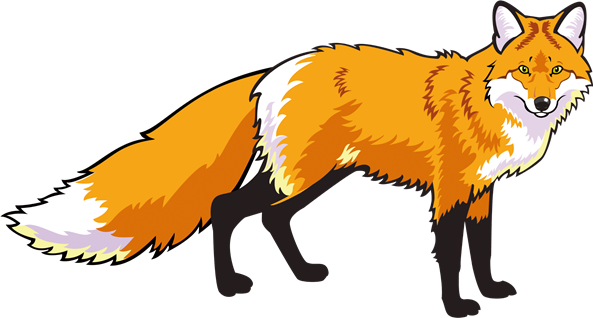 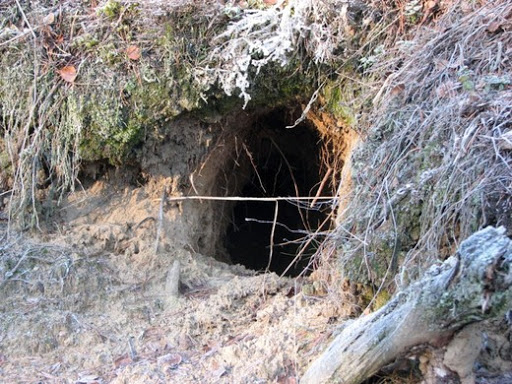 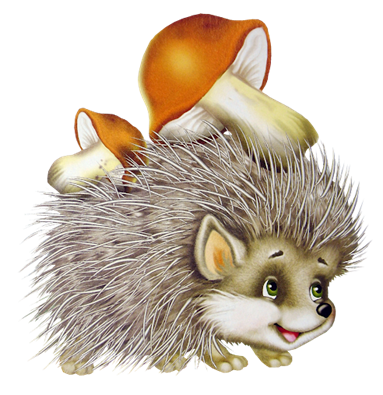 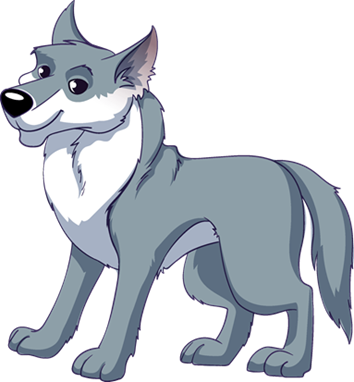 «Чей это домик?»
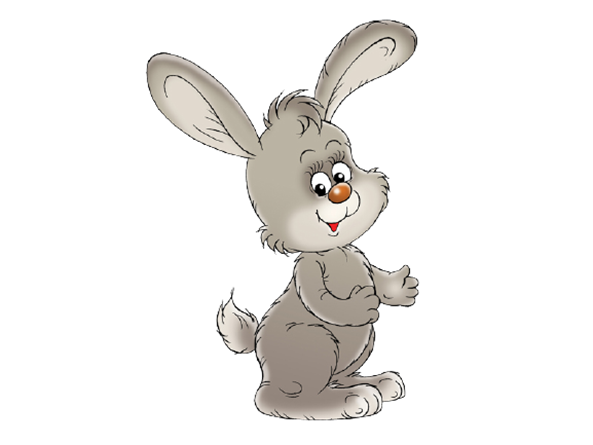 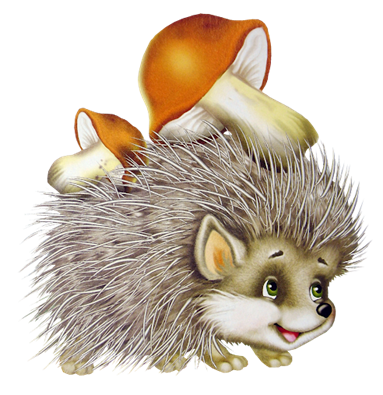 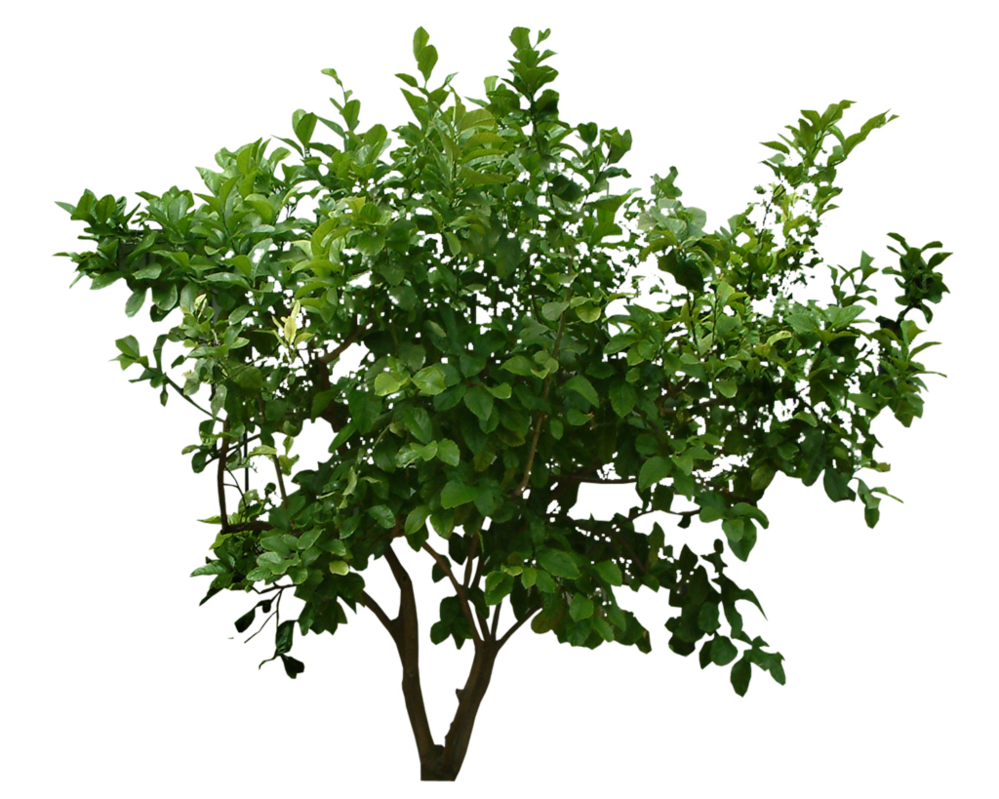 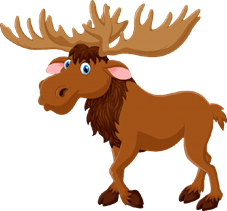 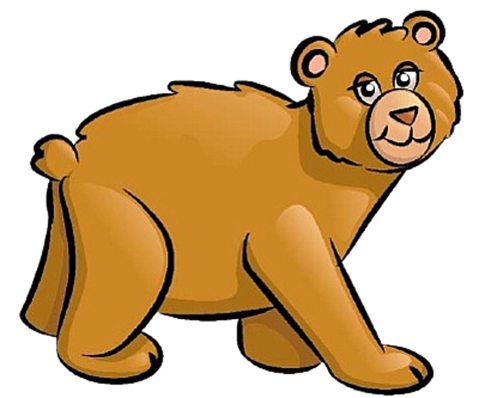 «Чей это домик?»
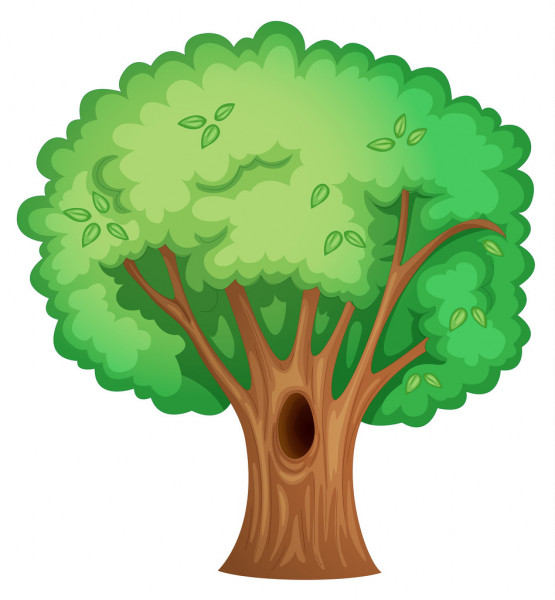 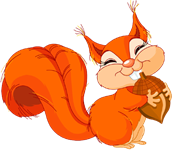 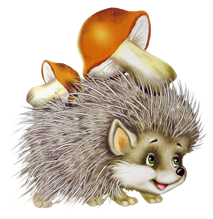 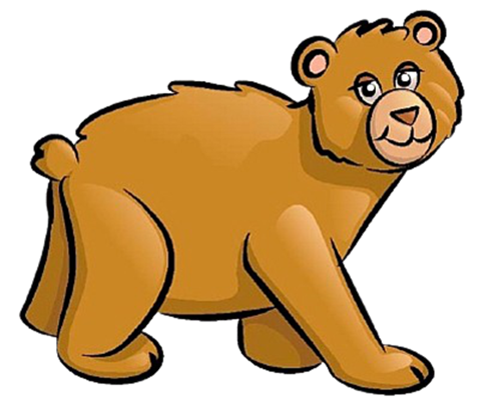 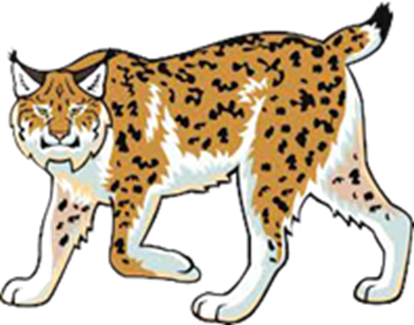 «Чей это домик?»
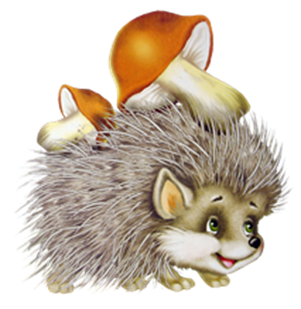 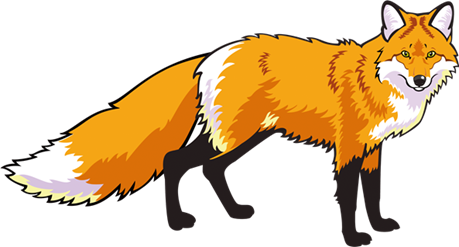 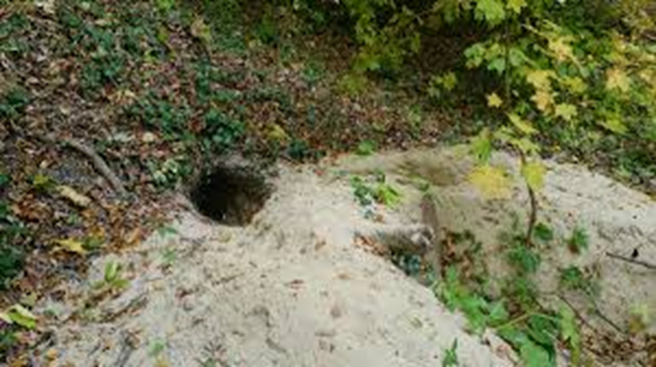 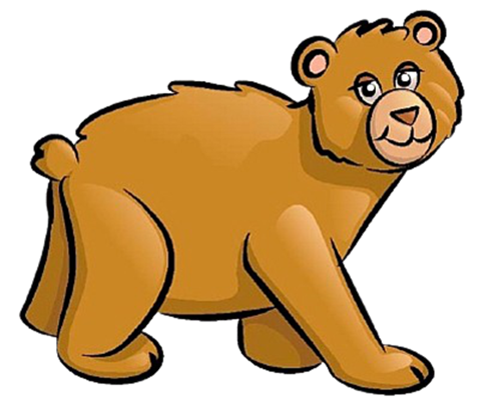 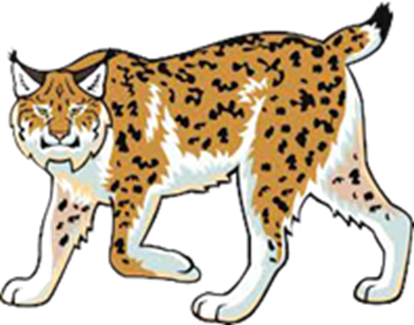 Игра «Где находится белочка?»цель: Учить понимать значение предлогов: над, под, на, справа, слева. правильно употреблять их в речи; составлять предложения с предлогами.Задание: Назовите, где находится белочка.
«над, под, на, справа, слева»
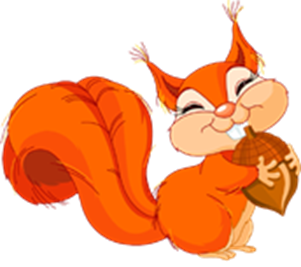 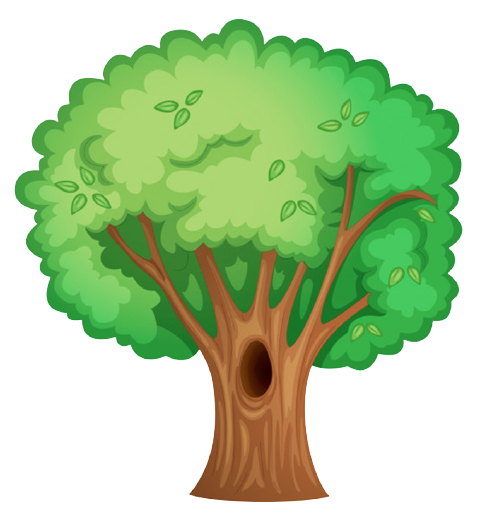 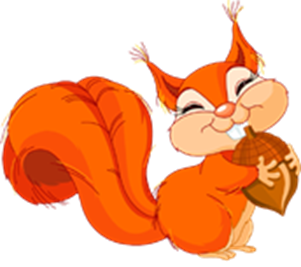 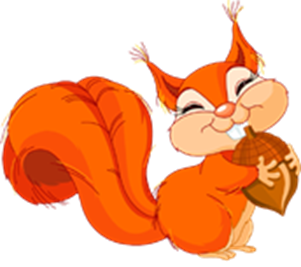 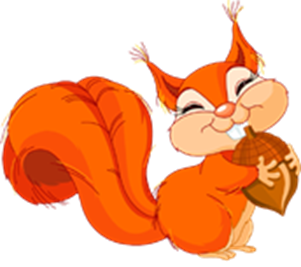 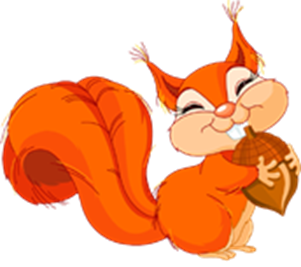 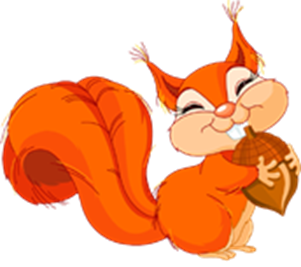 Какая белочка сидит над деревом?
«над, под, на, справа, слева»
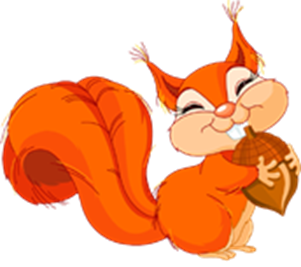 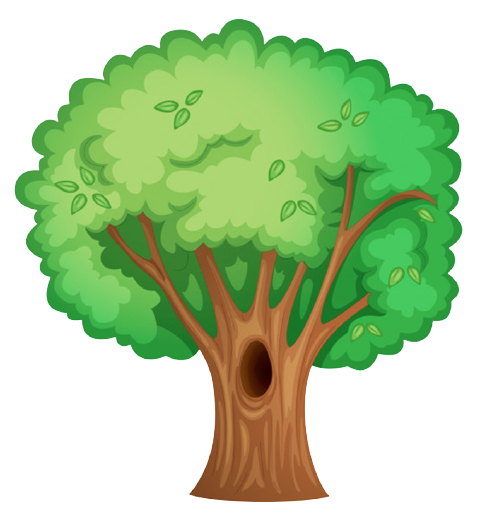 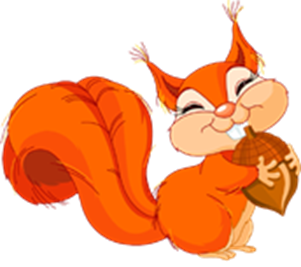 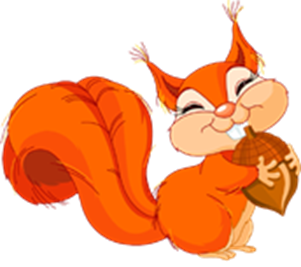 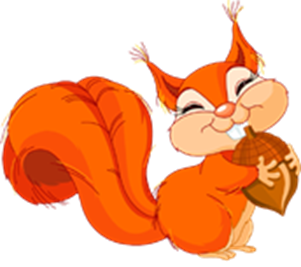 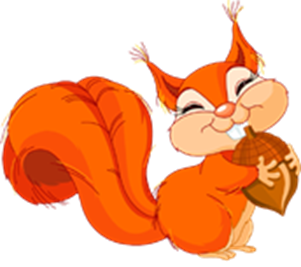 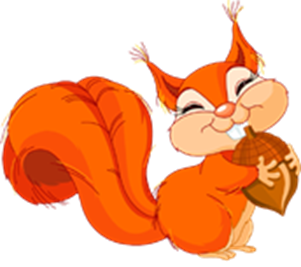 Какая белочка сидит под деревом?
«над, под, на, справа, слева»
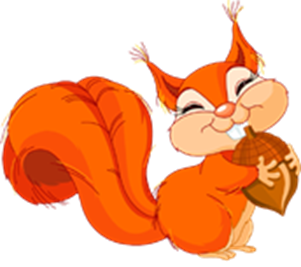 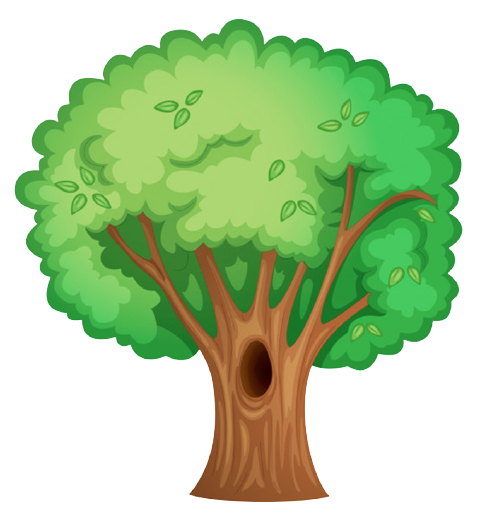 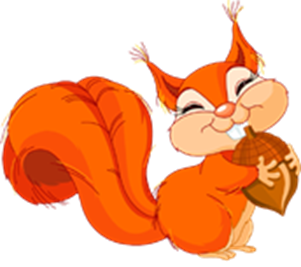 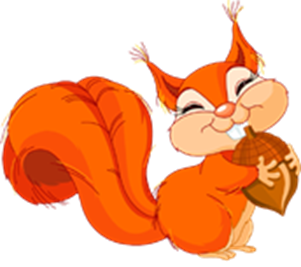 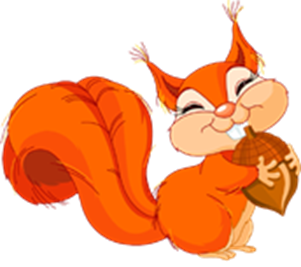 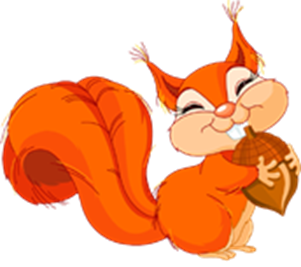 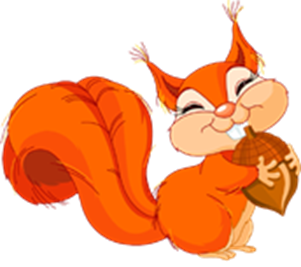 Какая белочка сидит справа от дерева?
«над, под, на, справа, слева»
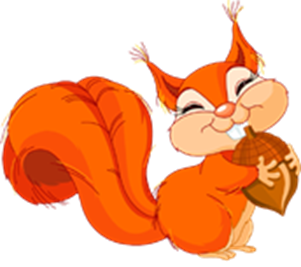 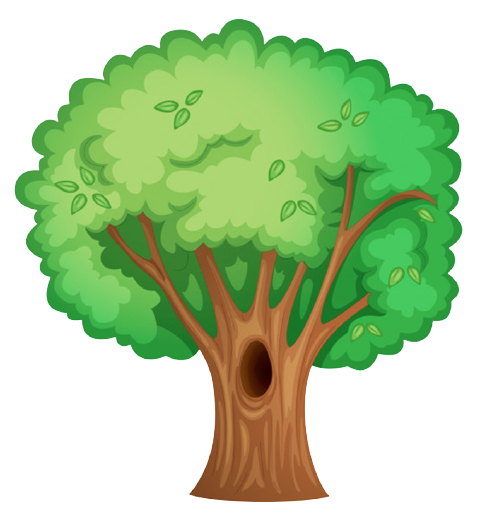 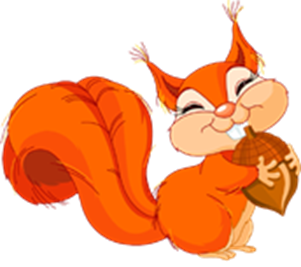 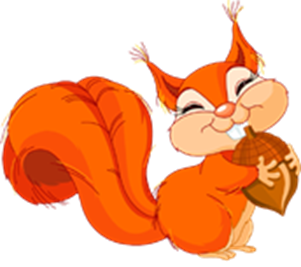 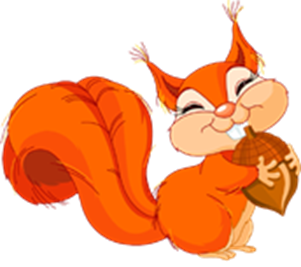 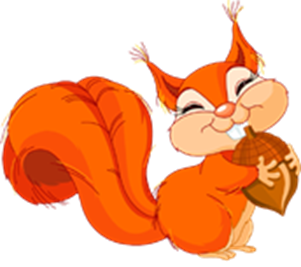 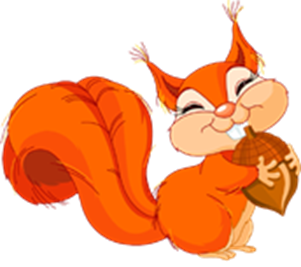 Какая белочка сидит за деревом?
Игра «Чей это звук?»Цель: упражнять в образовании относительных прилагательных от существительных.Задание: Назовите, чей это звук.
«Чей же это звук»
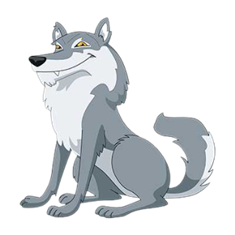 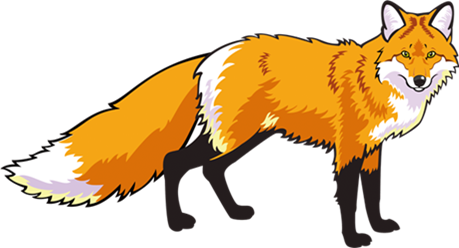 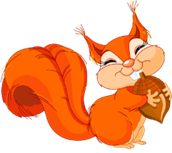 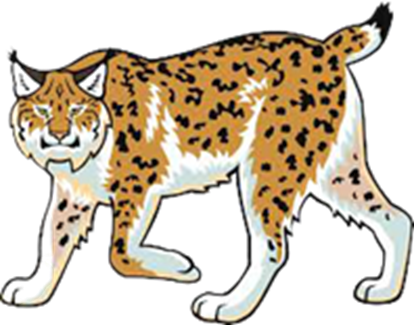 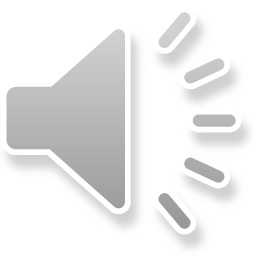 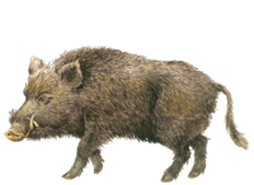 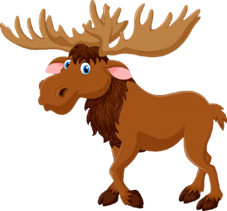 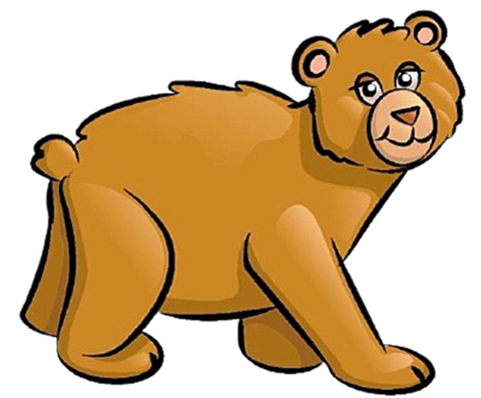 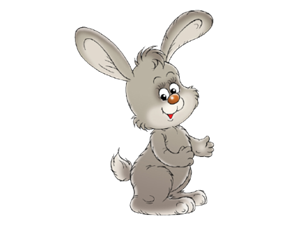 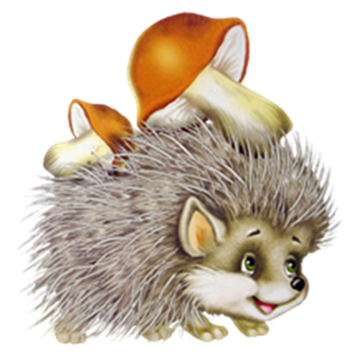 «Чей же это звук»
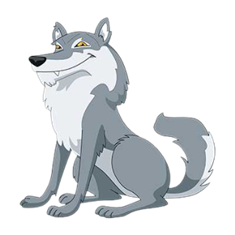 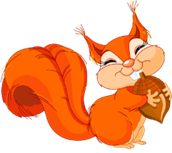 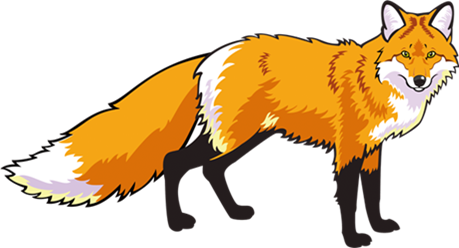 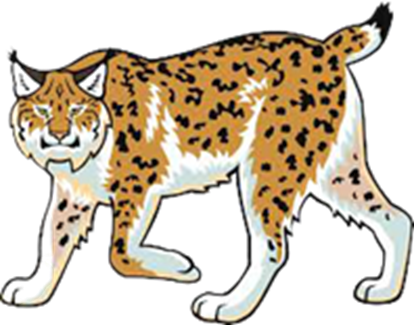 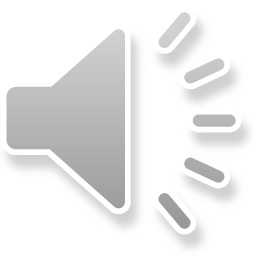 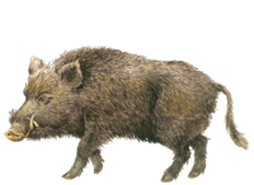 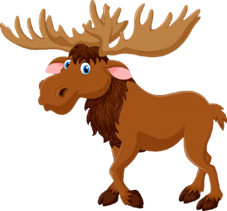 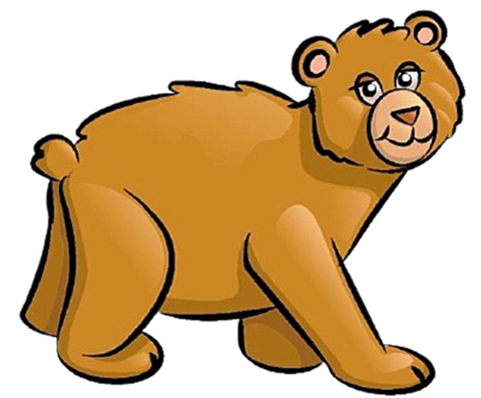 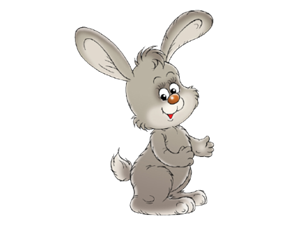 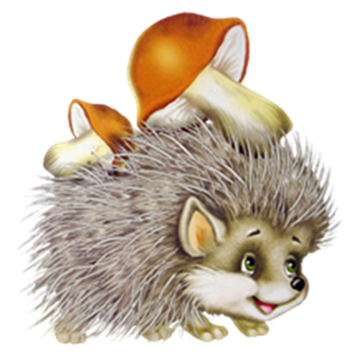 «Чей же это звук»
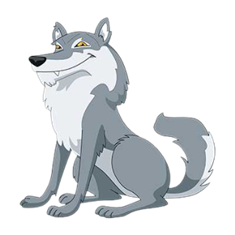 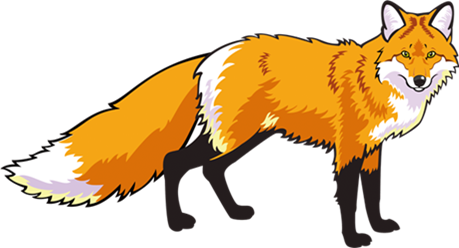 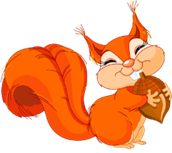 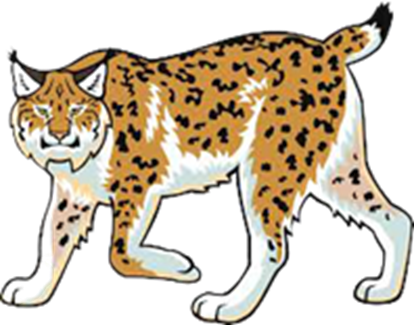 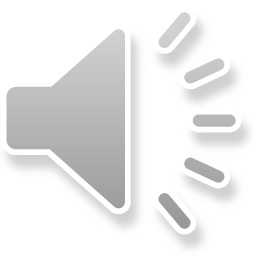 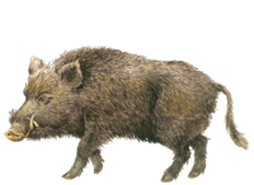 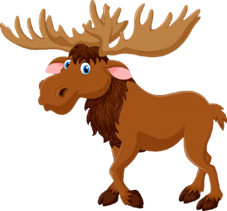 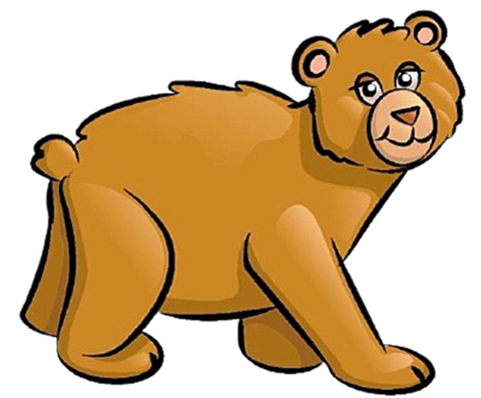 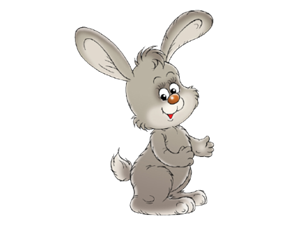 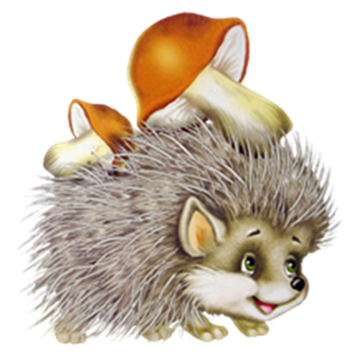 «Чей же это звук»
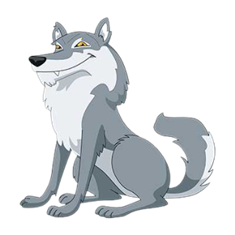 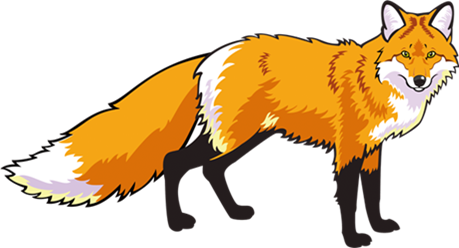 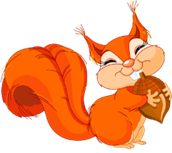 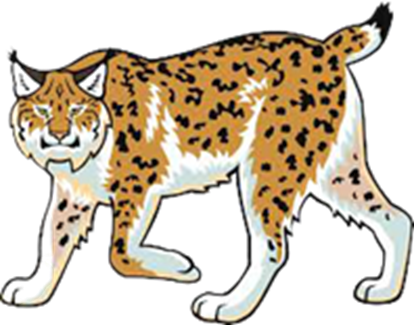 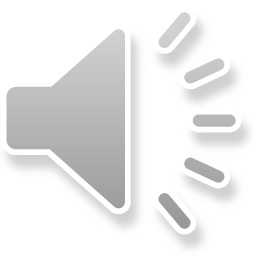 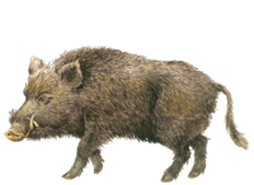 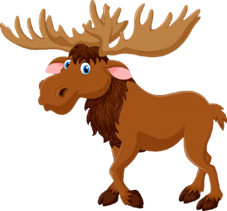 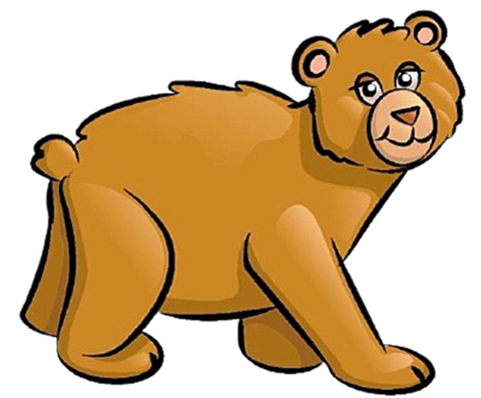 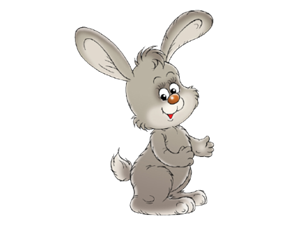 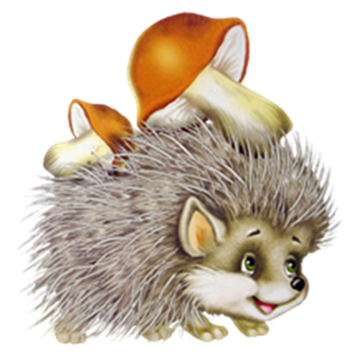 «Чей же это звук»
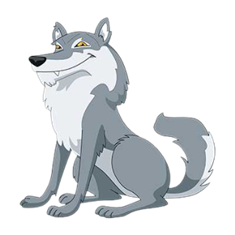 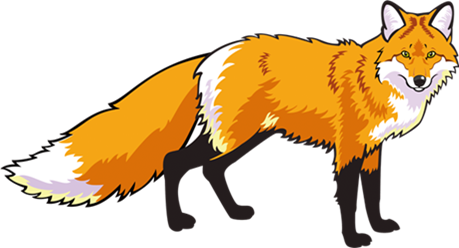 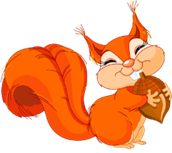 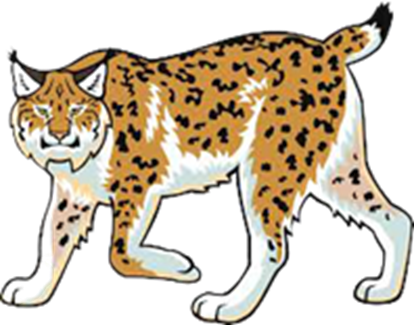 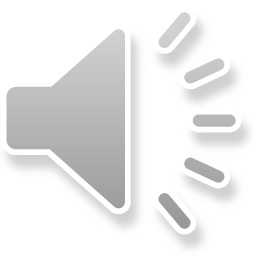 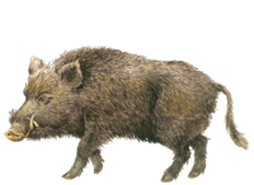 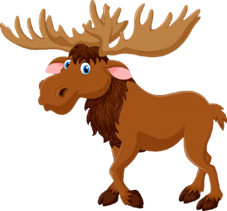 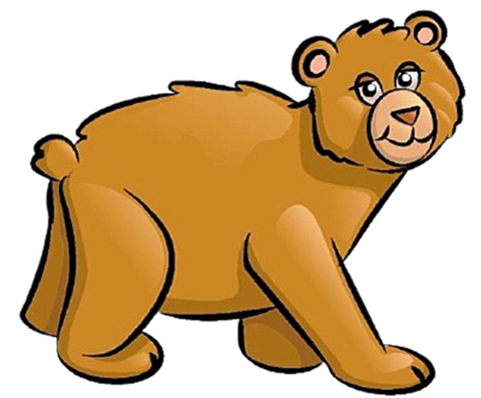 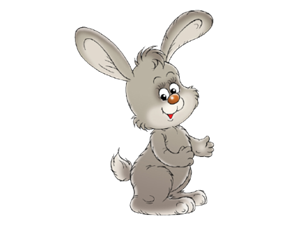 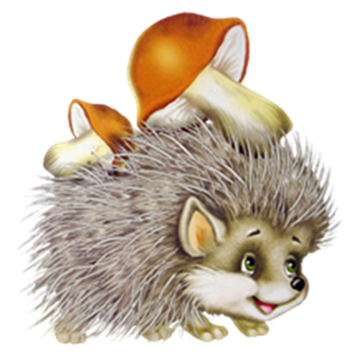 «Чей же это звук»
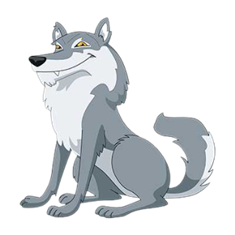 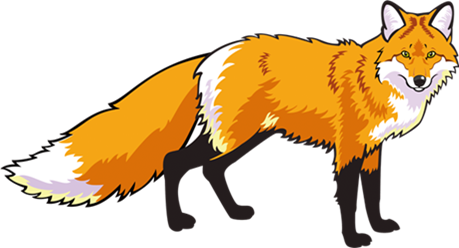 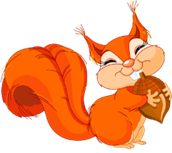 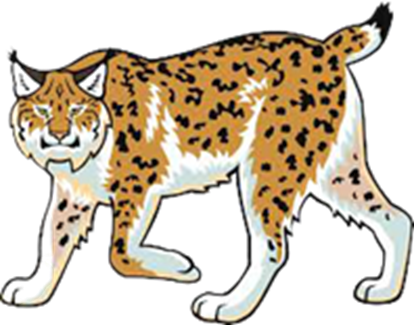 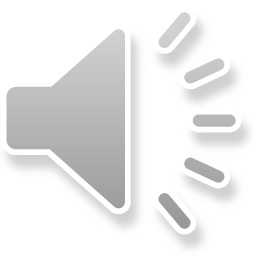 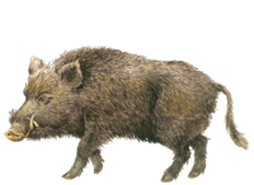 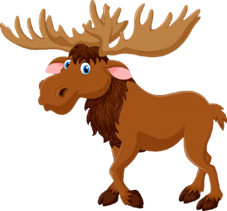 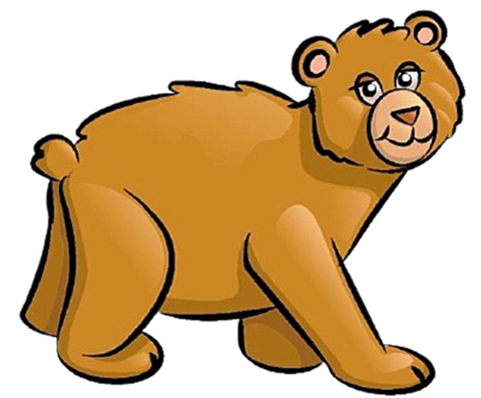 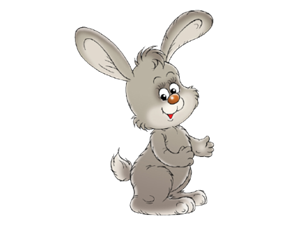 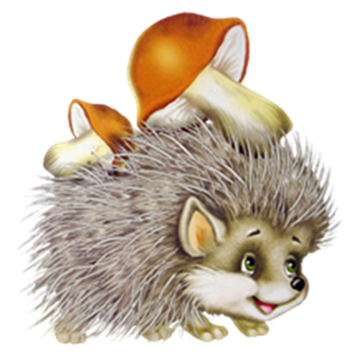 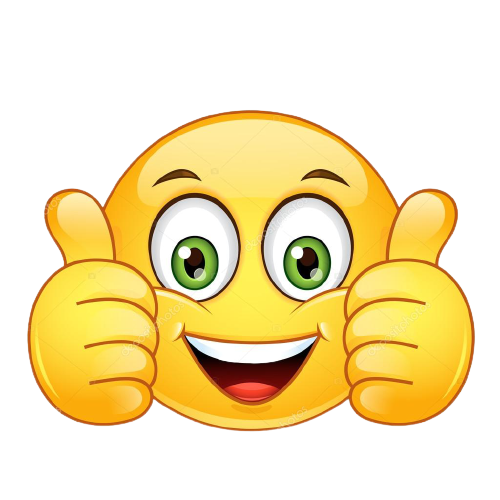 Спасибо 
за 
внимание!
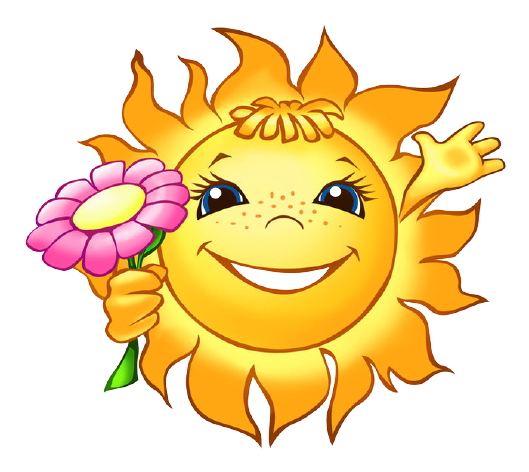